Restructurings & Workouts for Business Lawyers
Understanding the process of negotiating a workout and restructuring inside and outside of Bankruptcy Court
October 26, 2023
Agenda
Triage for Financially Distressed Companies 
Documenting a Workout Solution 
Pre-Bankruptcy Strategies and Alternatives 
Ending the Negotiation 
Landlord Issues – Pre-Bankruptcy
How Debtor’s Counsel Prepares for Chapter 11 
Surviving the First Month in Chapter 11 
Confirming a Bankruptcy Plan 
Emerging from Bankruptcy after Confirmation or Sale 
Issues for Landlords in Workouts and Bankruptcy 
“Ask the Experts” Q&A Session
Structuring a Workout – Considerations for Lenders and Borrowers
Amy A. Zuccarello
3
© Sullivan & Worcester LLP
10/12/2023
Identify Restructuring Goals
Does the business have problems that are really of a temporary nature (short-term cash flow, above-market leases), or is there a need for a change to the vision of the business?
How long has the business been struggling? 
Does the business need a change to its physical presence?  If so, are there leases in place which are above-market?
Does the business need to change to adapt to changes in consumer spending habits – either pre- or post-COVID-19?
Is the business’s existing management effective?  Should changes be made?
Does the business require additional investment in order to clear hurdles – and should the investment be designed as debt or equity?  What is the realistic timetable for a capital raise and how long should the debt’s maturity be in order to make new debt effective?
Does the business need to be sold?  What is a realistic timetable to sell the business?
4
© Sullivan & Worcester LLP
Identify Early Signs of Distress…
A distressed company may try very hard to keep its struggles hidden from its creditors for as long as possible.
Some early warning signs to be aware of:	
Failure to deliver timely financial information
Requests for amendments/waivers/unexpected advances
Deviations from budgets or departure from business plan
Stretching A/Ps to trade creditors
Loss of major contract or customer
Industry downturn
Increased costs of operation/production
Catastrophic event
Personnel changes
5
© Sullivan & Worcester LLP
Pre-Bankruptcy Workout
Workout is the term used for a mutual agreement between a lender and borrower to renegotiate terms on a loan that is in default. 
Generally, the workout includes waiving (or agreeing to take no action on account of) existing defaults and restructuring the loan's terms and covenants.
Documented in loan amendments, forbearance agreements, restructuring agreements.
6
© Sullivan & Worcester LLP
Special Issues in Real Estate Workout
Beyond business issues, Real Estate Loans can benefit from workout in other scenarios, these include:
“Out of Balance” Construction Loan
Construction Delays
Price Increases/Supply Issues
Lower than expected reserves and contingencies
Labor shortages
Redesign
Lower than expected utilization (Sales/Rentals)
Economic Downturn – High Vacancy Levels
7
© Sullivan & Worcester LLP
Workout – General Approach
Step 1:  Conduct a Thorough Default Analysis 
Whether (which) defaults have occurred (or will soon occur)
Whether (which) defaults have ripened into events of default
Whether (which) defaults are material, or merely technical
Whether (which) defaults are cross-default other obligations
Whether borrower has any cure rights

Practice points:
Borrower side:  Obtain waivers of all defaults/Events of Default as part of forbearance/workout documentation.
Lender side:   Reserve rights, limit waivers as part of forbearance/workout documentation.
8
© Sullivan & Worcester LLP
Workout – General Approach (Cont.)
Step 2:  Review of Existing Critical Agreements 
Review loan documents, credit support (guarantees, collateral documents) to determine whether there are any perfection issues.
Assess whether there are intercreditor provisions or subordination provisions which will limit remedial rights.
Review material contracts and leases.

Practice Points:
Workout provides the lender with the ability to fix problems in loan documentation. 
Borrower can leverage lender’s desire to fix deficiencies if it is informed.
9
© Sullivan & Worcester LLP
Workout – Borrower Objectives
Step 3:  Recognize Objectives and Identify Leverage Points
Common Borrower Objectives:
Buy time – to implement plan to attract more equity, refinance the existing debt, sell or stabilize property
Reduce Payment Obligations, Extend Maturity Date
Maintain Control of the Cash Flow from Business
Minimize Personal Liability of Principals
Maintain Current Management
Avoid Tripping Cross-Default Provisions in other loans
Avoid Additional Capital Requirements from Existing Equity
10
© Sullivan & Worcester LLP
Workout – Lender Objectives
Common Lender Objectives:
Correct any deficiencies in existing documentation
Improve position by supplementing collateral, guarantees
Gain access to information about borrower’s financial condition (one time, or by adding additional ongoing reporting requirements)
Get current on unpaid fees and expenses
Begin contingency planning for default and eventual remedial action
11
© Sullivan & Worcester LLP
Document the Deal
The Prenegotiation Agreement
Acknowledgment that the loan documents are in full force and effect;
Acknowledgment that neither party is waiving any rights and/or remedies by virtue of the ongoing exchange of information;
Confidentiality;
Non-Binding; No Admissions; and
Authorized Representatives.
12
© Sullivan & Worcester LLP
Document the Deal (Cont.)
Workout Agreement/Forbearance Agreement/Standstill
Stipulate to loan balance, defaults, no defenses under Loan Documents
Waive specified defaults or agree not to act upon defaults
Ratify effectiveness of loan documents (except as expressly modified)
Describe new Borrower obligations
Reporting
Restrictions on Use of Cash
Additional Credit Support (Collateral/Guarantees)
Address deficiencies in loan documentation
Provide amendments to existing loan documents (interest rate, maturity)
Provide clear duration of the forbearance period (or period of reduced obligations)
Impose consequences for breach (Escrowed 9-620 SFA, Deed in Lieu)
13
© Sullivan & Worcester LLP
Intercreditor and Guarantor Issues
Lenders need to be mindful of intercreditor agreement provisions which influence the extent of loan modifications with or without consent
In the absence of an intercreditor agreement which governs, a senior lien may lose priority to the extent that junior lienholders are prejudiced by the modification:
Prejudicial Modifications – changes that make increased demand on borrower’s cash flow, increases likelihood of default, encourages lack of financial responsibility:
Interest rate increases
Shortening of maturity
Increases in Principal Amount
Non-Prejudicial Modifications:
Maturity Date Extensions
Interest Rate Reductions/Deferral
14
© Sullivan & Worcester LLP
Intercreditor and Guarantor Issues (Cont.)
Where there is an Intercreditor/Subordination agreement which addresses subsequent modification, such language generally prevents a finding of prejudice to the junior lienholder.
Beware of “sacred rights” provisions, which provide that certain changes cannot be made without the consent of the junior lienholder.
Guarantors should be party to workout documents in order to retain the benefit of the guaranty.
General rule: A surety/guarantor may be discharged if the contract is modified without consent.
For this reason, guaranty documents generally permit modification without guarantor consent.
15
© Sullivan & Worcester LLP
Preparing for and Surviving the First Month in  Chapter 11
MACKEN TOUSSAINT
Riemer & Braunstein LLPBoston, MA 02114
Chapter 11 Preparation
I. Prefiling logistics
Engagement/ payment of prepetition services 
“disinterested person” requirement. §§ 101(14), 1107(b) 
Subchapter V Debtor: Confirm total and nature of debts for SBRA eligibility
Eligibility/ debt limit discussed below.
II. Due diligence documents/ review 
See Form Chapter 11 Filing Checklist
Exit strategy
III. Petition Documents
Voluntary petition (with filing fee)
Corporate vote 
Master mailing list of creditors/ Matrix
18
Chapter 11 Preparation
(More on Petition Documents…)
List of top 20 creditors
Corporate ownership statement
Application to employ Debtor’s counsel (with Affidavit)
Subchapter V Debtor: most recent financial statements *
Balance Sheet
Statement of Operations/ P&L
Cash flow statement
Federal Income tax return
* If not available, Section 1116 permits in the alternative filing of a statement that no balance sheet, statement of operations, or cash flow statement has been prepared and no Federal tax return has been filed.
19
Chapter 11 Preparation
… Brief Notes Regarding Subchapter V Debtors
The Small Business Reorganization Act of 2019 (the “SBRA”)
Became effective on February 19, 2020, amended Chapter 11 of the Bankruptcy Code by adding a new Subchapter V. 
A “small business” may elect to proceed under Subchapter V
Section 101(51C) defines a “small business case” as a Chapter 11 case in which the debtor is a “small business debtor” and has not elected Subchapter V.
Goal is to promote small business reorganization while reducing the time and expenses generally associated with a typical Chapter 11 reorganization. 
Appointment of Subchapter V Trustee by the U.S. Trustee’s office.
To “facilitate the development of a consensual plan of reorganization.” §1183(b)(7).
Other duties under §1183(b), incl. expanded power for investigation, and operating the business (if the debtor in possession is removed).
20
Chapter 11 Preparation
(More on Subchapter V / SBRA…)
Post-petition administrative claims may be paid over 3-5 years under the Chapter 11 plan.
Slightly different requirements for Chapter 11 plan confirmation. 
[Discussed in Plan Confirmation]
Eligibility/ Debt Limit for “Small Business Debtor” Under Subchapter V (§§ 1182; 101(51C)):
(i) the debtor to be engaged in commercial or business activities.
(ii) the debtor to have aggregate non-contingent liquidated secured and unsecured debts in an amount no more than $7,500,000* (not including debts owed to affiliates or insiders).
Debt cap may reset to the standard amount for “small business debtor” under §101(51C), currently $3,024,725,  absent further legislation by June 21, 2024.
(iii) at least 50% of the prepetition debts must be from commercial or business activities.
Key Disqualifiers: (i) if debtor is in the business of owning single asset real estate (Single Asset Real Estate entity); (ii) member of a group of affiliated debtors with debts greater than $7,500,000; and (iii) if debtor is a publicly traded company registered with the SEC or any affiliate of such publicly traded company.
21
Post Filing
1. Documents to US Trustee’s office before initial meeting/ section 341 meeting 
Proof of insurance
Bank account statements
Tax returns
2. New DIP bank account (unless motion to maintain existing bank accounts allowed)
3. First day pleadings, as may be applicable:
Cash collateral motion (with 13-week Budget)
Employee related motion
Utility motion
Critical vendor motion
Insurance related motion
Motion to maintain existing bank accounts and business forms
22
Post Filing
4. Suggestion of bankruptcy for pending state court or other proceedings
5. Filings due within 14 days after petition
List of equity security holders of the debtor
Disclosure of Attorney Compensation
Statement of Financial Affairs
Bankruptcy Schedules – assets and liabilities 
Schedule A/B: Real and personal property
Schedule D: Secured claims
Schedule E: Unsecured priority claims, such as employee wages, tax claims (§507)
Schedule F: General unsecured claims (non-priority) 
Schedule G: Executory Contracts and Unexpired Leases
Schedule H: Co-debtors
23
Post Filing
Other Matters / Considerations:
Meeting of creditors (section 341 meeting)
Claims filing bar date
Employment of accountant or other professionals (if applicable)
Appointment of creditors’ committee  (if applicable) [Discussed below]
Monthly operating reports to US Trustee
No quarterly fee if Subchapter V case
Motion to assume / reject leases or contracts (if applicable) 
Respond to creditors’ motions (such as stay relief)
DIP financing (if applicable) [Discussed below]
Asset sale (if applicable) [Discussed below]
24
Post Filing
(More on Other Matters/ Considerations) 
Chapter 11 plan/ disclosure statement 
[Discussed in Plan Confirmation]
Subchapter V Case – Additional Requirements/ Deadlines: 
Report due regarding plan process 14 days before status conference
Status conference to be held within 60 days of filing
Chapter 11 plan to be filed within 90 days 
As opposed to initial 120-day period exclusivity (subject to extension) for debtor to file plan in regular Chapter 11. (§1121)
Only the debtor can file a plan in Subchapter V
25
Post Filing
Appointment of unsecured creditors’ committee 
Typically in bigger cases.
Generally not applicable in a Subchapter V case.
The committee generally constitutes of 3-7 unsecured creditors formed by the U.S. Trustee’s office in the  Chapter 11 case. §1102(a).
The committee can retain counsel and other professionals. §1103. Such professional fees are administrative expense of the debtor’s estate.
The committee represents the interests of all general unsecured creditors.
Committee members may separately pursue their own interests as individual creditors 
Statutory roles under §1103 may include: (i) consulting with the debtor regarding administration of the case; (ii) requesting appointment of a trustee or examiner; (iii) participating in the formulation of a plan; (iv) investigating matters relevant to the case or the formulation of a plan.
 Upon effective date of confirmed Chapter 11 plan, the committee is relieved of further duties.
26
Post Filing
Debtor in possession (DIP) Financing:
Section 364 (a): Permits unsecured debt / credit in the ordinary course of business as an administrative expense under § 503(b), unless the Court orders otherwise. 
Section 364(b): The Court may authorize unsecured debt/ credit (not in the ordinary course of business) as an administrative expense under § 503(b), after notice and hearing.
Section 364(c): If unable to obtain unsecured credit under §503(b) as an administrative expense, after notice and hearing, the Court may authorize credit/ debt
 (1) with priority over other administrative expenses; 
(2) secured by a lien on property not already subject to a lien; or 
(3) secured by a junior lien on property that is already subject to a lien.
Section 364(d): The Court may authorize, after notice and hearing, credit/ debt secured by a senior or equal lien on property that is already subject to a lien only IF: (A) the debtor/ trustee is unable to obtain such credit otherwise; and (B) there is adequate protection for the existing secured creditors or lienholders.
27
Post Filing
Bankruptcy Sale:
Section 363 sale of assets
Section 363(b): After notice and hearing the debtor may sell, other than in the ordinary course of business,  property of the estate.
Section 363(c): Permits the debtor to sell property of the estate in the ordinary course of business without notice or hearing, unless the Court orders otherwise. 
Section 363(f): The Court may authorize such sale free and clear of any interest (liens, claims, and encumbrances) only IF: (i) applicable non-bankruptcy law permits such sale; (ii) consent of secured creditor/ lienholder; (iii) price is greater than the value of all liens; (iv) disputed security interest; or (v) the secured creditor/ lienholder could be compelled to accept money satisfaction of such interest in a legal or equitable proceeding. 
Sale Under Chapter 11 Plan
Section 1123(a)(5): Plan’s implementation may include sale of property of the estate either subject to or free of any lien.
Section 1141(c): Unless certain exceptions are applicable, after confirmation of a plan, the property dealt with by the plan is free and clear of all claims and interests of creditors, equity security holders, and of general partners of the debtor.
28
RECAP…
In summary, in representing the debtor in new Chapter 11 petition:
1. Determine if the company qualifies as a small business debtor that can elect Subchapter V.
2. Collect as much information as possible about the company’s assets and liabilities (due diligence pre-filing).
3. Consider exit strategy and be ready for challenges from creditors.
4. Pay attention to key deadlines.
5. Check the Bankruptcy Court local rules (in addition to the Bankruptcy Code and the Bankruptcy Rules)
29
Confirming a Chapter 11 Plan and Emerging From Bankruptcy
Justin Kesselman, Esq.
ArentFox Schiff LLP
Boston, MA
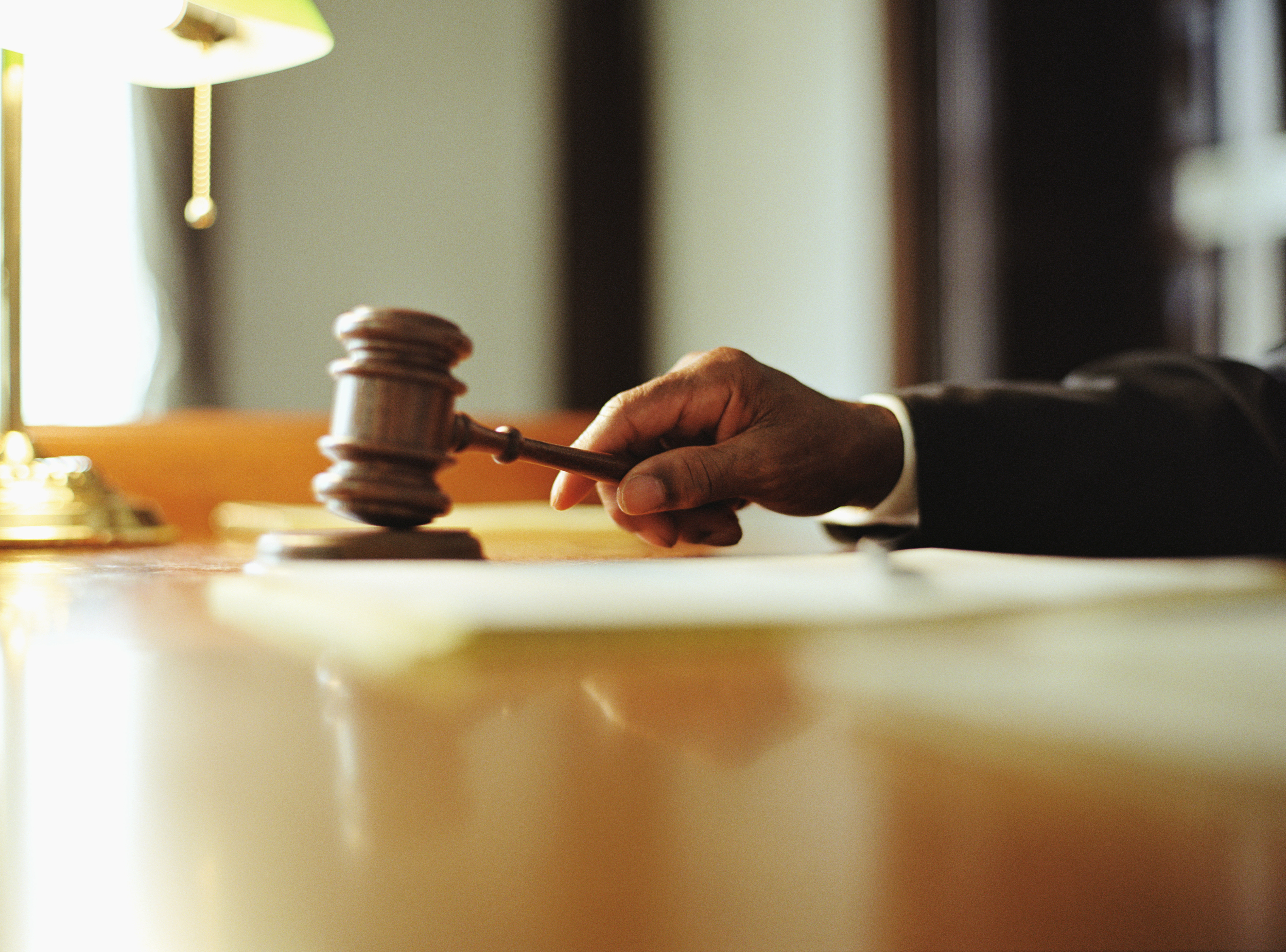 Confirming a Chapter 11 Plan
Overview of Plan Confirmation Process
Step 1: Debtor files a disclosure statement and proposed plan
Step 2: Debtor files a proposed solicitation procedures motion
Step 3: Court approves adequacy of disclosure statement and 	approves solicitation procedures 
Step 4: Debtor sends out disclosure statement and plan to 		creditors to solicit acceptance
Step 5: Creditors vote to accept or reject plan 
Step 6: Bankruptcy Court holds confirmation hearing and 	confirms plan 
Step 7: Plan becomes effective
The Chapter 11 Plan
Soliciting Votes for the Plan
Debtor has the exclusive right to file a Plan during first 120 days of the case (which may be extended, 11 U.S.C. 1121)
Creditors or equity holders can propose a competing Plan after this period
Debtor cannot solicit votes for the plan without Bankruptcy Court approval of an accompanying Disclosure Statement (11 U.S.C. 1125)
Disclosure Statement must contain “adequate information”…
“information of a kind, and in sufficient detail . . . that would enable . . . a hypothetical investor of the relevant class to make an informed judgment about the plan”
May include Liquidation Analysis comparing Plan to hypothetical Chapter 7
Once approved, Debtor mails a solicitation package: (i) disclosure statement, (ii) proposed plan, (iii) voting ballots, (iv) notice of deadlines and the confirmation hearing, and (v) other approved items
Liquidation Analysis
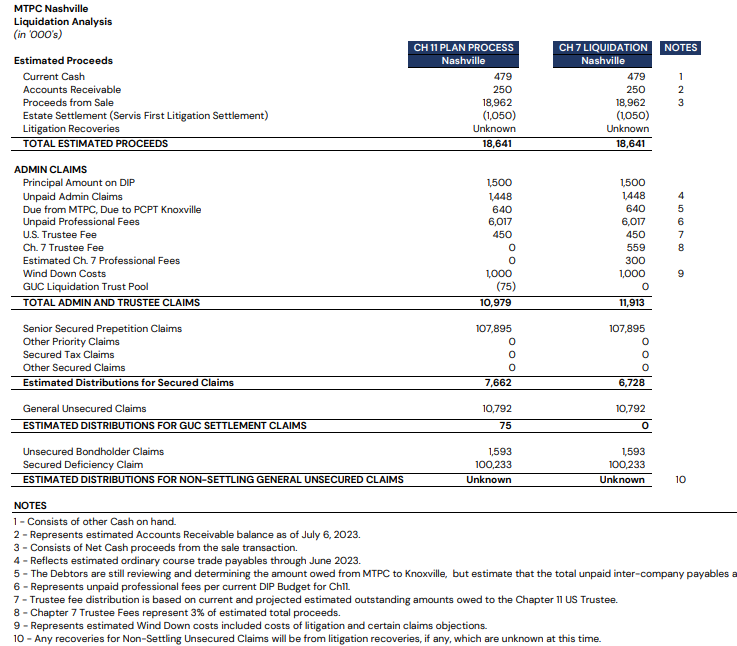 Special Circumstances: Prepackaged Plans
Alternative where debtor negotiates with its creditors out-of-court beforehand to reach a consensual plan
No prohibition on solicitation of a plan pre-bankruptcy (i.e., without a court order)
Once consensus is reached, debtor files for bankruptcy and files the proposed plan 
Can be much faster and cheaper than a traditional chapter 11 solicitation process if creditor support is available
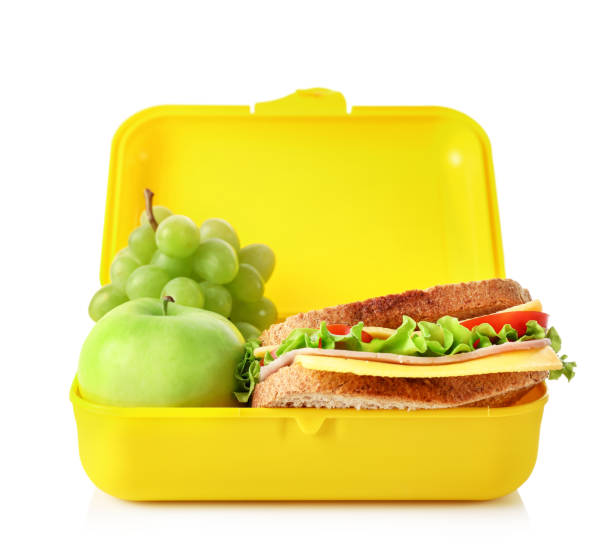 Sell Assets
Assume, assign, or reject contracts
Modify or satisfy liens
Cancel or modify an indenture
Impair (or leave unimpaired) claims and interests
Settle or compromise claims
Issue new securities
Amend the corporate charter
“any other appropriate provision not inconsistent with the applicable provisions of [the Bankruptcy Code]” (11 U.S.C. 1123(b)(6))
Permissible Features of Plan
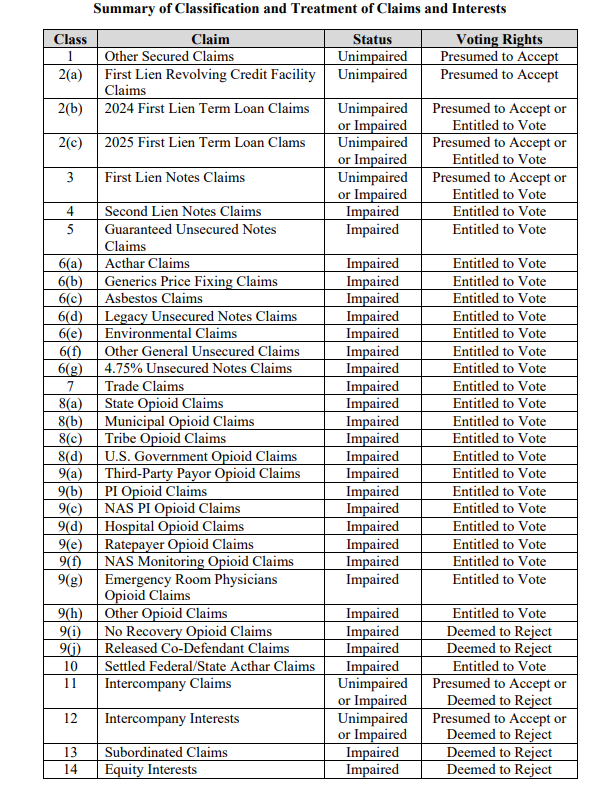 Classification
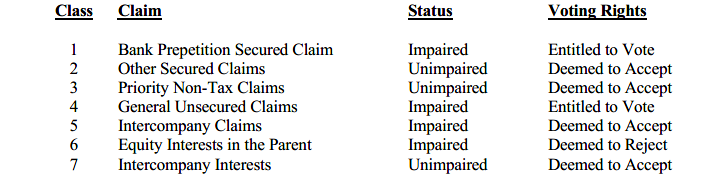 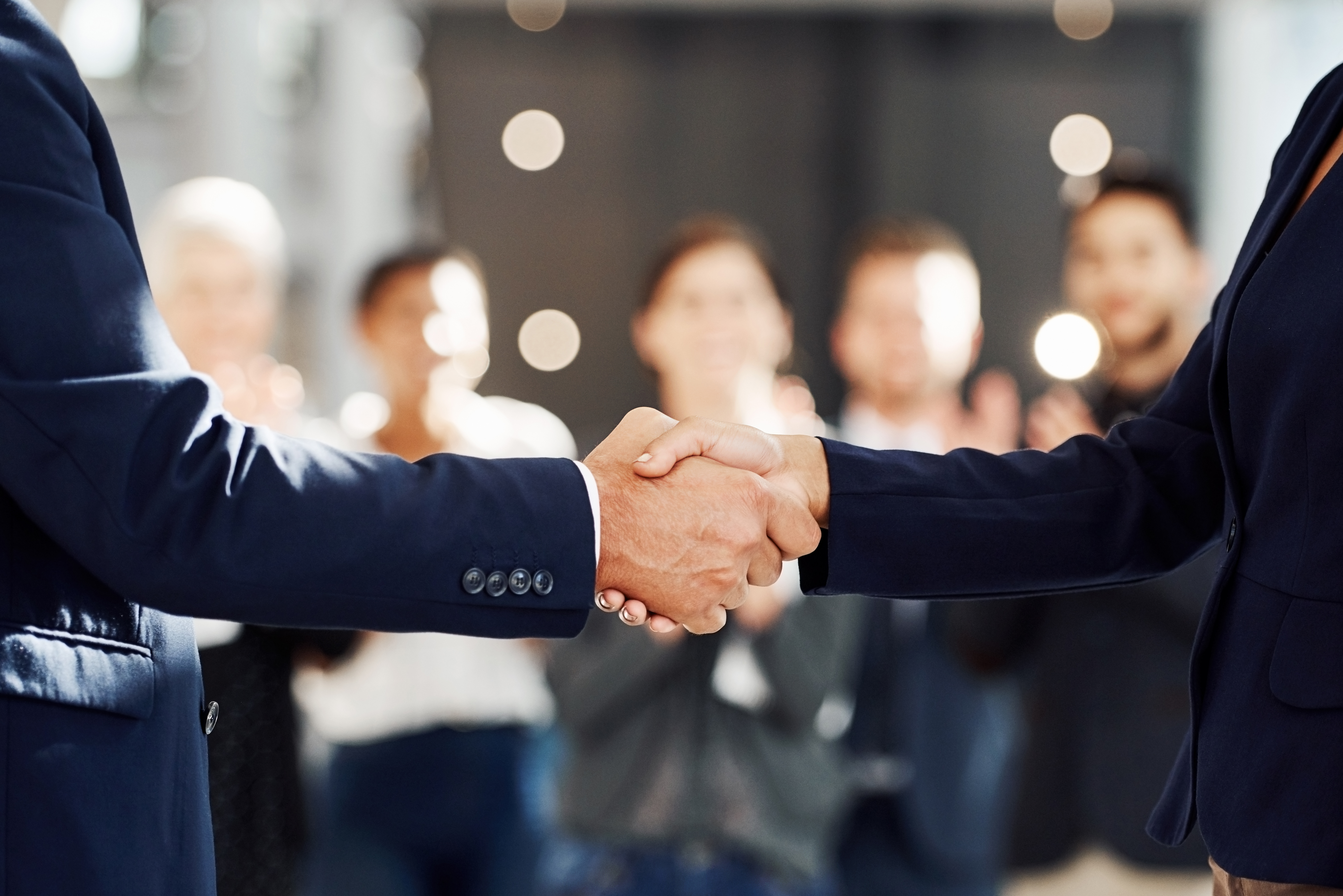 Consensual Plans: Key Requirements (11 U.S.C. 1123, 1129(a))
Comply with the Bankruptcy Code
Proposed in good faith & in accordance with law
Feasibility (not likely to result in another bankruptcy)
Classify impaired and unimpaired claims, and specify treatment
Provide adequate means of implementation
Administrative and priority claims must be paid in full
Each holder of an “impaired” claim must accept the Plan or receive at least as much as they would in a hypothetical chapter 7 liquidation
At least one impaired class must accept the Plan
Acceptance requires 1/2 in number and 2/3 in amount of class to vote in favor
Consensual Plan only: each class must be unimpaired or accept the Plan
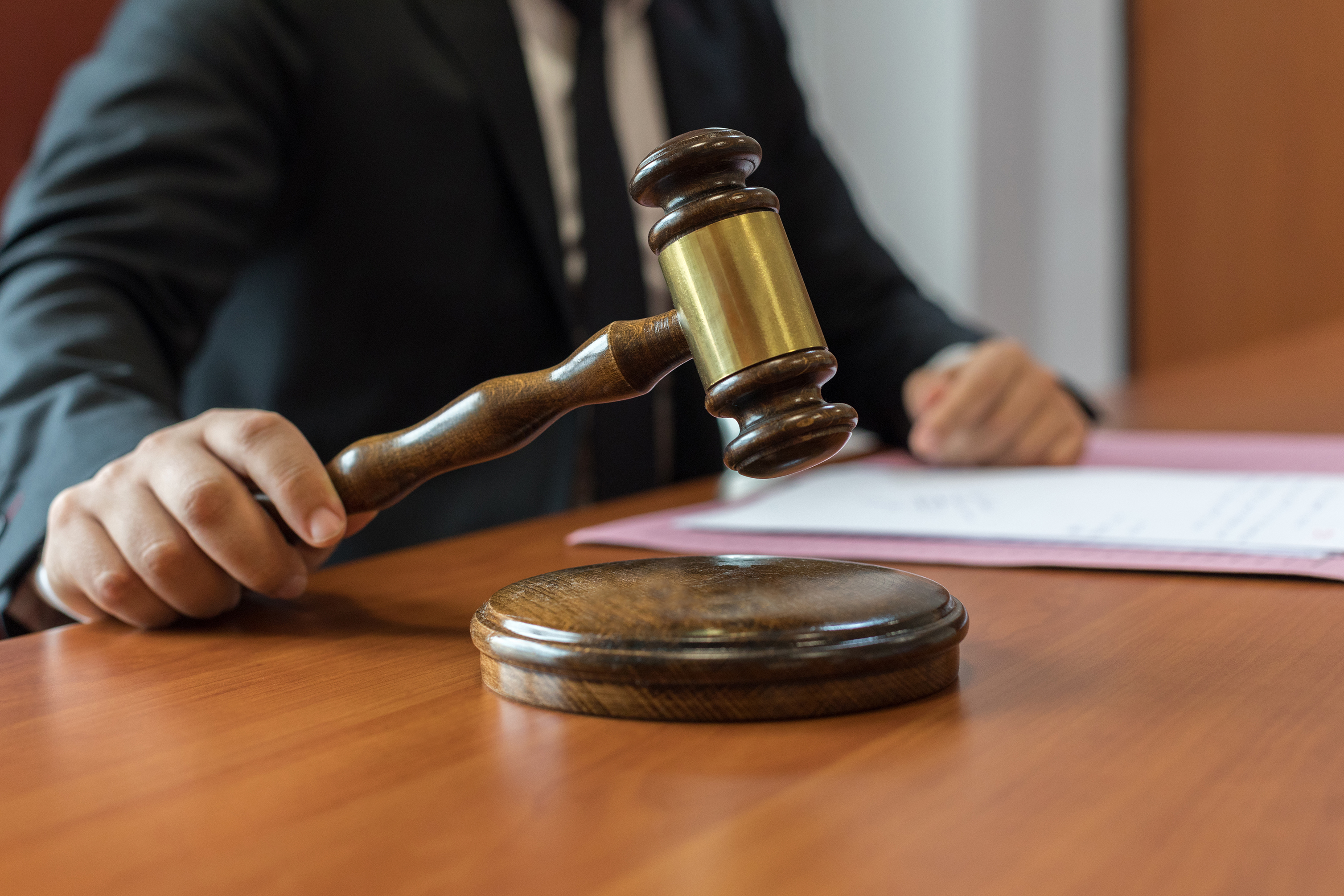 Non-Consensual Plans:Cramdown Requirements (11 U.S.C. 1129(b))
If an impaired class rejects the Plan, Bankruptcy Court may “cram down” the rejecting class and confirm the Plan if:
The Plan does not discriminate unfairly
The Plan is fair and equitable
Fair and Equitable for Secured Creditors
Retain liens + receive deferred cash payments equal to value of claim
Continuation of liens on proceeds of sale of collateral
Indubitable equivalent of secured claim
Fair and Equitable for Unsecured Creditors 
The Absolute Priority Rule: No holder of a junior claim or interest will receive property until senior claims are paid in full
Special Circumstances: Subchapter V
Only Debtor can file Plan and must do so within 90 days of petition date (11 U.S.C. 1189)
Sub V trustee facilitates consensual plan & makes distributions (11 U.S.C. 1183, 1194)
No separate Disclosure Statement requirement
But Plan must include brief history of the Debtor, liquidation analysis, and feasibility projections (11 U.S.C. 1190(1))
No requirement of impaired accepting class
Different Cramdown Test: A Subchapter V Plan is fair and equitable if (a) it provides for payment of projected disposable income for 3-5 years; (b) the Debtor is reasonably likely to make the payments; and (c) the Plan provides for reasonable remedies for nonpayment.  
Not required to satisfy absolute priority rule
Administrative claims can also be stretched 3-5 years in a Sub V cramdown
Court holds an evidentiary hearing to consider whether Debtor (or other plan proponent) has     met evidentiary and legal burden for confirmation
Debtor tries to work collaboratively with creditors  to resolve objections Disputes may remain
Satisfaction of Best Interests’ Test 
Satisfaction of Cramdown Requirements  
Compliance with the Bankruptcy Code           (e.g., releases)
Court enters order confirming the Plan                  (the “Confirmation Order”)
Plan becomes effective once conditions in the         Plan are satisfied (the “Effective Date”)
Confirmation of the Plan
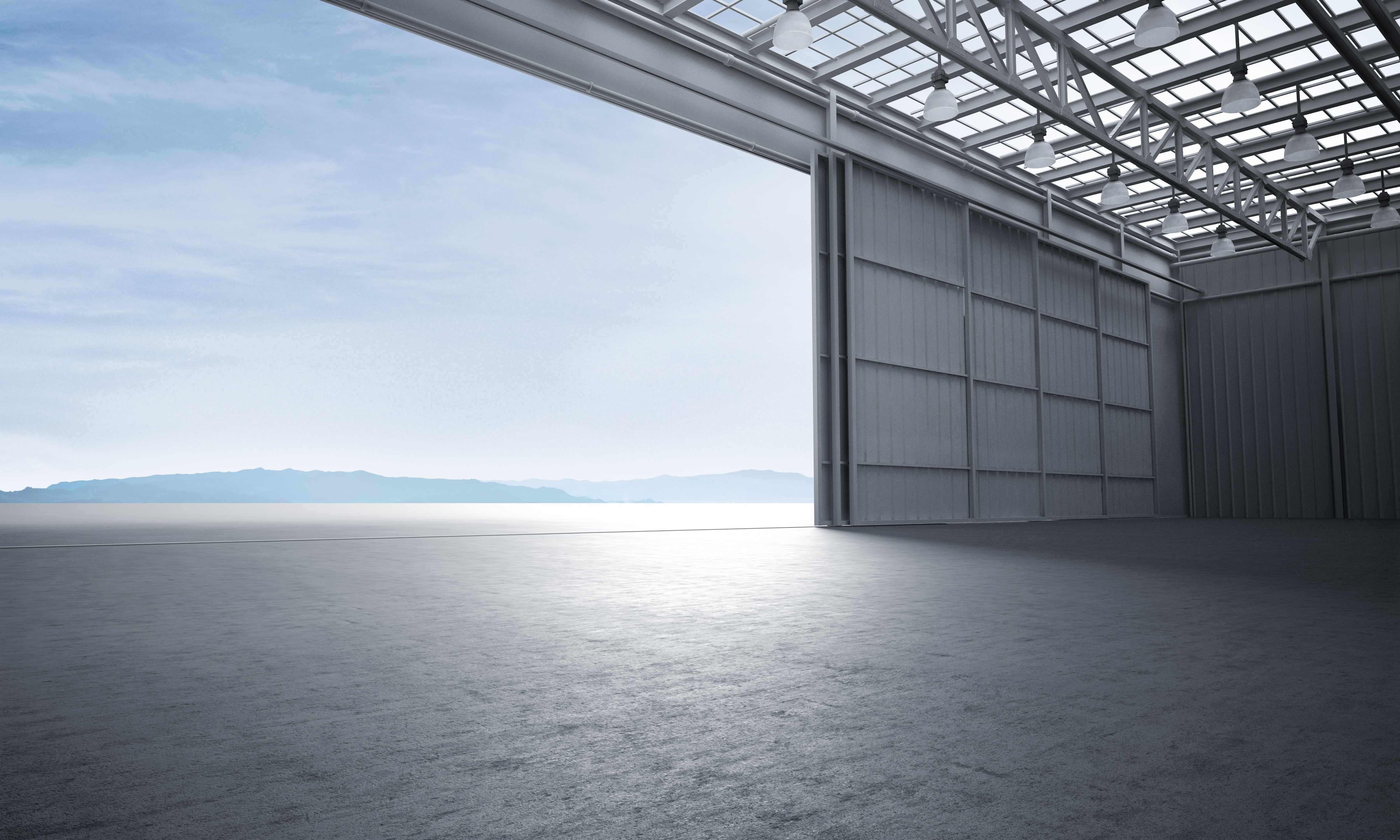 Emerging From Bankruptcy
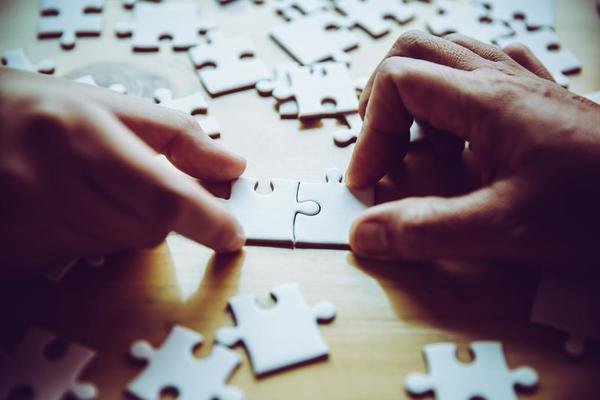 Reorganizing Debtors
Property re-vests in the Debtor
Debtor continues as an ongoing enterprise, often right-sized or modified through Chapter 11 process
Previous leadership / equity structure may remain in place
Debtor receives a discharge under the Plan and is protected by an injunction
Certain contracts are paid and assumed, while others are rejected and left as unsecured claims
Creditors are paid according to the Plan, often by an appointed plan administrator or trustee
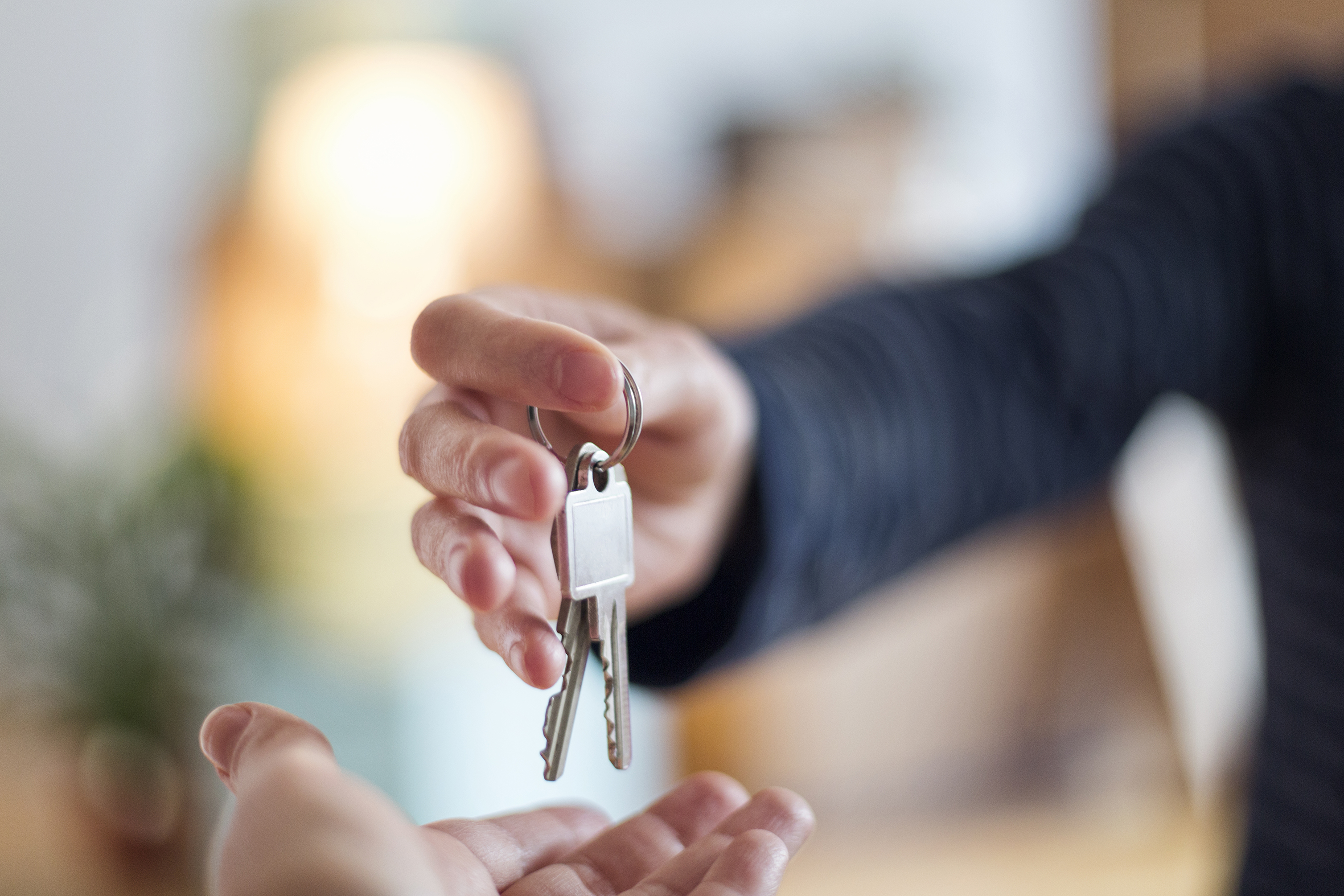 Liquidating Debtors
All of debtor’s assets are liquidated for the benefit of creditors, including litigation claims pursued by a creditor trustee
Proceeds are distributed to creditors according to the Plan
Debtor’s equity will receive nothing unless all allowed creditors are paid in full (rare)
The company ceases to exist
Case can remain open until all assets and causes of action are fully administered
Debtor does not receive a discharge
Attacking the Confirmation Order
Parties-in-interest may appeal the Confirmation Order within 14 days
Failure to obtain stay pending appeal may render appeal “equitably moot”
appealing party may need to post a bond
Debtors will seek to substantially consummate the Plan as quickly as possible:
transfer substantially all property proposed to be transferred under Plan
assumption of the business or the management of property under the Plan
commencement of distributions under the Plan
Confirmation Order may be revoked for fraud within 180 days
Post-Confirmation Plan Modifications
Plan proponent may modify confirmed Plan with Court approval, but only before the Plan is substantially consummated
Sub V Cramdown Exception (11 U.S.C. 1193(c)): Debtor may modify the plan, after notice and a hearing, “at any time within 3 years [of confirmation], or such longer time not to exceed 5 years, as fixed by the court”, so long as the modified plan still meets the requirements of Section 1191(b) 
This exception does not apply to consensual Sub V Plans
Material modifications may require re-solicitation of Plan
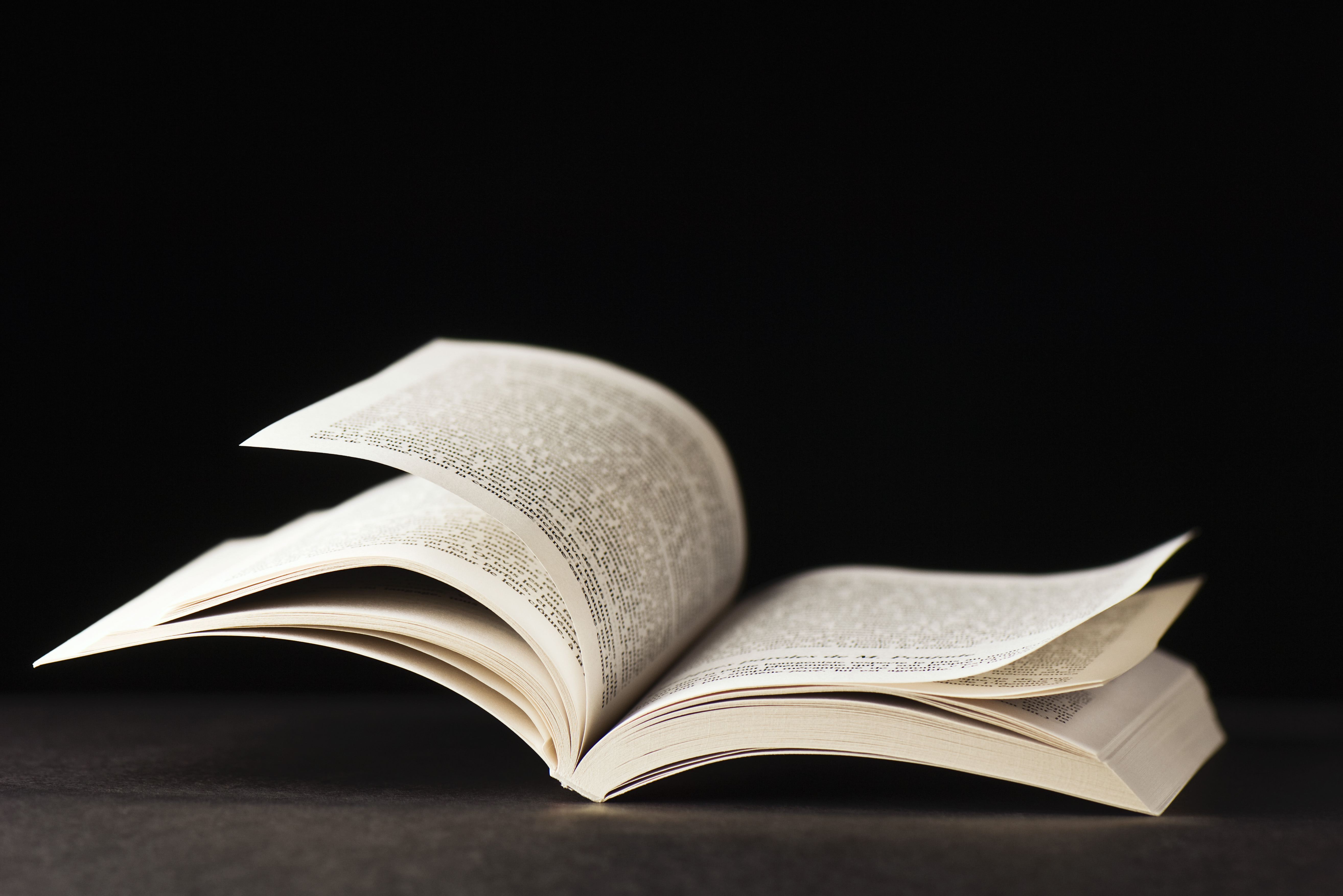 Closing the Case
Once all assets are administered, case will be closed (11 U.S.C. 350)
Debtor or trustee files a final report:
how the estate has been administered
what payments were made,
Request for entry of a final decree closing the case 
A case may be reopened after closure upon a showing of cause
ADAM J. RUTTENBERG 
Beacon Law Group LLCNeedham, MA
Landlord Issues in Workouts and Bankruptcy
Landlord – pre-Bankruptcyget up to speed
Review the Lease (and ALL amendments)
Default Provisions
Collateral (Perfected?)
Guarantors 
Is this Residential?
Landlord – pre-BankruptcyAfter default
Remedy is set forth in lease.  Must comply precisely.
Typically, specific notice with opportunity to cure.
May be different if non-monetary default or monetary default
Terminate the lease when you can, absent good reason otherwise
Mass. Gen. Laws c. 186 s. 11A – If no lease provisions, can terminate on 14 days “notice to quit”, but can cure up until answer deadline in eviction proceeding
Acceptance of any rent after default may restart period before can terminate.
Landlord – pre-Bankruptcyafter termination
Mass. Gen. Laws c. 184 s. 18 – Cannot obtain possession of premises by force.  Must use summary process action if not peaceable (voluntary).
Mass. Gen. Laws c. 239 – Summary process.  Obtain judgment for possession and for rent.
In District Court where property located (or Superior Court if damages exceed $25,000)
If termination of lease proper, most defenses only available if residential property
Judgment for possession enforced by sheriff/constable.  48 hours notice.
Mass. Gen. Laws c. 239 s.4 – Rules for storage of personal property, and for sale.  Specific notice provisions for lienholders in property (e.g. taxing authorities)
Landlord – bankruptcysection 365
A Debtor may Assume or Reject an Unexpired Lease
Must show choice is in best interest of estate
Choice is in the business judgment of the debtor or trustee
Assumption or rejection can be done by motion or in plan
A lease that is assumed may be assigned
The Lease Must be Unexpired
If validly terminated prior to filing of petition, it cannot be assumed or assigned or rejected
Must be completely terminated with no way for debtor to reinstate
The Lease Must be Assumed or Rejected in its Entirety
Cannot cherry pick provisions, or parcels of multiparcel lease
LANDLORD – BankruptcyTiming to assume or reject
Fed. R. Bankr. P. 6003(c) – Cannot assume or reject during first 21 days after petition (unless irreparable harm)
Residential Real Property – Can Assume or Reject Up Until Plan Confirmation  365(d)(1)
Nonresidential Real Property – Must assume within 120 days of petition date or deemed rejected 365(d)(4)
Extend once up to 90 days (if move before expiration).  No further extension without landlord consent.
Between petition and assumption or rejection, must perform lease obligations.  365(d)(3)
Is “lease obligation” based on accrual (Massachusetts)?
Or is “lease obligation” based on bill date (Delaware)?
Performance can be extended, but not beyond 60 days after petition date
If fail to pay, can order specific performance (not just administrative claim)
LANDLORD – BANKRUPTCY ASSUMPTION
Bankruptcy Code 365(b) – If there has been default in lease, to assume debtor or trustee must:
Cure all defaults or provide adequate assurance will promptly cure
Need not cure nonmonetary defaults that can’t be cured, or financial condition defaults
Debtor will try to set monetary cure amount  -- landlord bound if ignores
Compensate for actual pecuniary loss resulting from default
Provide adequate assurance of future performance 
Means rent will be paid and operating obligations will be met (security deposit?)
If shopping center lease, means assurance
Of the source of payment
That if percentage rent is due it will not decline substantially
That provisions in lease and other shopping center agreements not be breached (e.g. location / use)
Of no disruption is tenant mix or balance in shopping center
LANDLORD – BANKRUPTCYASSIGNMENT
A lease that has been assumed can be assigned
Therefore must cure all defaults or provide adequate assurance will promptly cure
Must provide adequate assurance future performance even if no past default 365(f)(2)(B)
Anti-assignment provisions of lease (express or de facto) unenforceable  365(f)(1)
If lease under market, debtor or trustee may hire professional to sell lease
Or may sell “designation right” – the estate’s right to assume and assign a lease
Assignment relieves debtor/trustee of any liability for breach occurring after assignment
LANDLORD – BANKRUPTCY ASSumption and preferences
Preference is payment of antecedent debt in 90 days prepetition out of ordinary course 
Frequent that landlord receives late rent payments that could be preferences  547
But only preference if lets creditor receive more than would in bankruptcy 547(b)(5)
If lease is assumed in bankruptcy, then preferential rent payments be cured anyway
Therefore no preference
In re Kiwi International Air Lines, Inc., 344 F.3d 311 (3d Cir. 2003)
LANDLORD – BANKRUPTCYREJECTION
Rejection, like assumption, requires Bankruptcy Court approval  365(a)
Can be obtained by motion or by plan confirmation
Rejection is a breach of contract, not a contract termination   365(g)
Debtor contract obligations remain intact, and landlord has rights and claims arising from debtor breach
Court is typically asked to determine “effective date” of rejection
Effective date is date that 365(d)(3) obligation to perform lease obligations ends
Absent contrary order, effective date would be date Bankruptcy Court approves rejection
Debtor often asks court to deem date of rejection to be retroactive
To date of filing of motion or date of surrender of property
Court typically does not make effective date prior to surrender of property
LANDLORD – BANKRUPTCYREJECTION CLAIMS
Claim from rejection is for breach immediately before petition date   365(g)
Unless lease assumed and then later rejected; then breach immediately before conversion or rejection
Claim in first instance is determined by state law and relevant lease provisions
May include requirement that landlord attempt to mitigate (e.g. re-let premises)
But claim is subject to and cannot exceed cap of 502(b)(6)
Cap is greater of one year, or 15%, not to exceed three years, of remaining rent under lease
Split authority – is 15% of total rent, or rent during 15% of lease term?
Numbers are different if rent increases during remaining term of lease
Post-petition rent payments do NOT reduce cap (but may reduce state law / lease claim)
Bar date for rejection claim must be set by Court.  Rule 3002(c)(4)  
Often 30 days after rejection order
LANDLORD – BANKRUPTCYADMINISTRATIVE CLAIMS
Unpaid post-petition lease obligations are administrative claims
Bankruptcy Code requires them to be paid immediately 365(d)(3)
“Post-petition” subject to accrual date / bill date dichotomy
Stub rent (post-petition portion of first month) is administrative even in bill date jurisdiction
But may not be required to be paid immediately
Can have administrative claim after rejection if tenant continues to use premises
If lease first assumed and later rejected, rejection damages are administrative claim
Administrative claim amount is all unpaid monetary obligations (except penalty)
For 2 years after later of rejection date or turnover of premises   503(b)(7)
LANDLORD – BANKRUPTCYSECURITY
Security arrangements valid under state law are typically honored in bankruptcy
Security deposit is (encumbered) property of estate; need relief from stay to apply
Letter of credit proceeds not property of estate; do not need relief from stay to draw
Security reduces amount of (unsecured) claim against estate
Does it reduce claim before or after application of cap?  Split of authority
If security deposit exceeds allowed claim, excess must be turned over to debtor/trustee